B.PHARM. 6th SEMESTER UNIT– III
Quality Control: Quality control test for containers, rubber closures and secondary packing materials.
1
QC of Packaging materials
2
PARTS OF PACKAGE & PACKAGING MATERIALS
3
Material for containers
4
Material for closures
5
Q.C. Tests for containers & closures
Container: is article that contains/intended to contain drug substance/product and is/may be in direct contact with it.
Closure: It is also part of container
May be made of Glass, plastic, metal
6
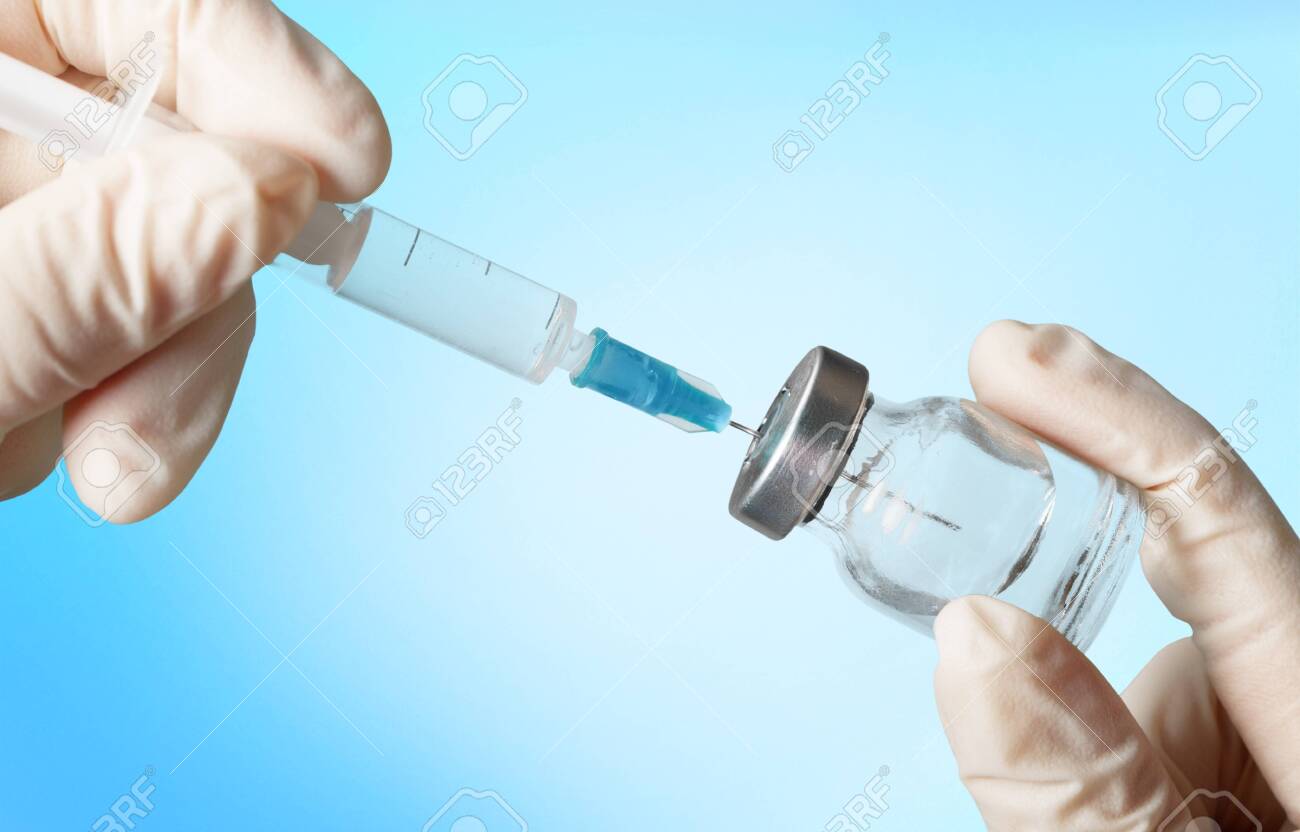 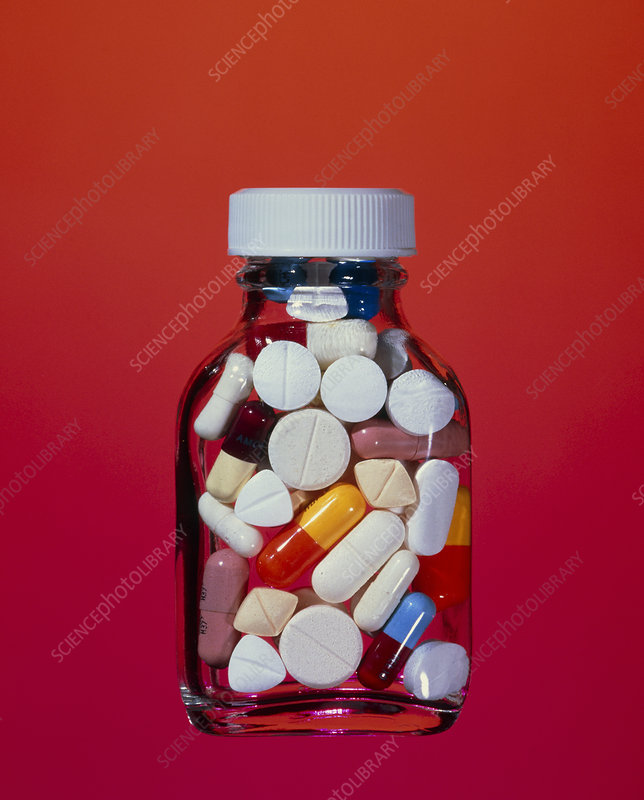 Metal
Closure
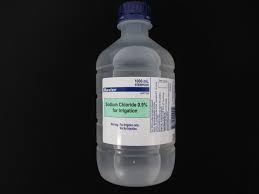 Container
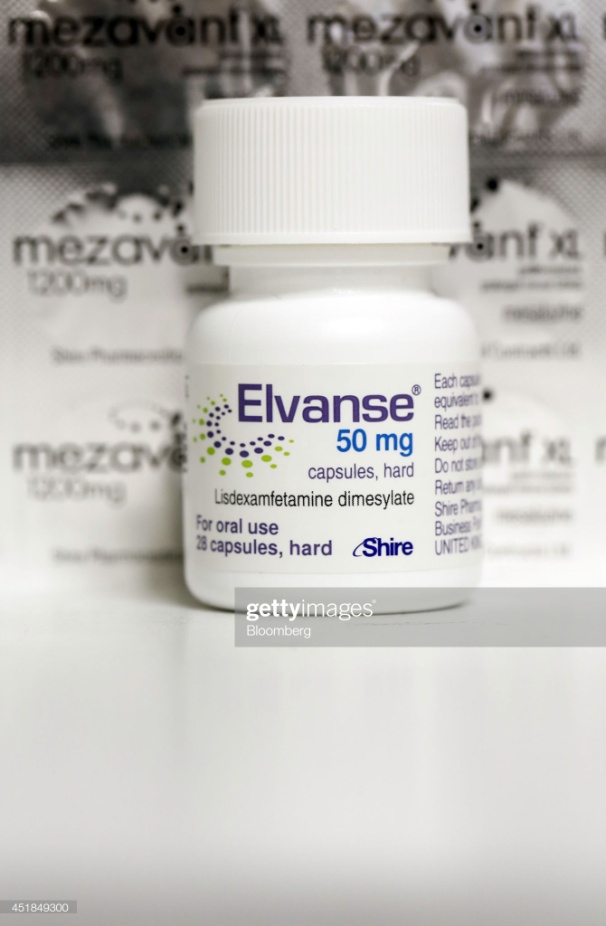 Plastic
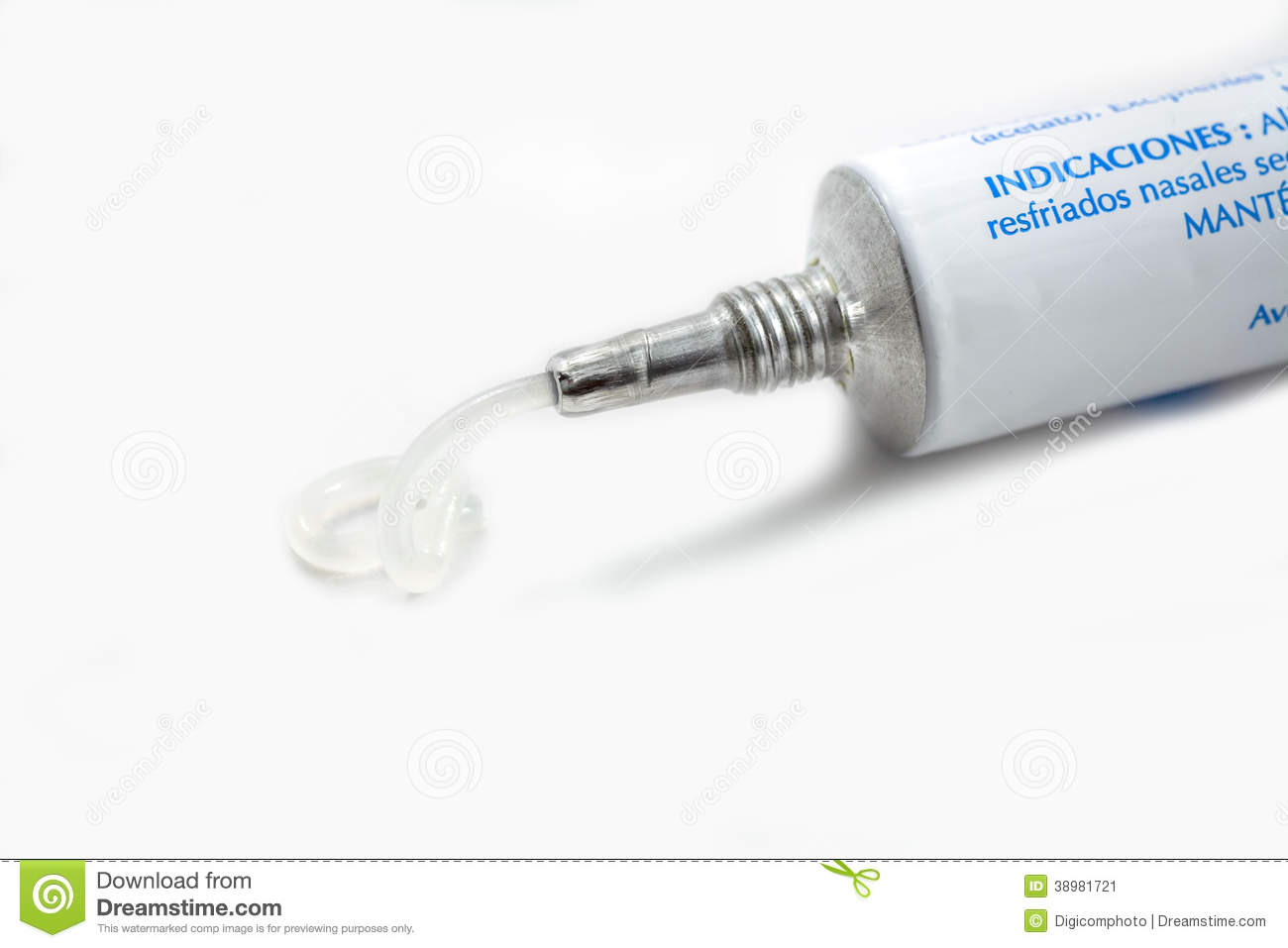 7
TYPES OF PACKAGING
8
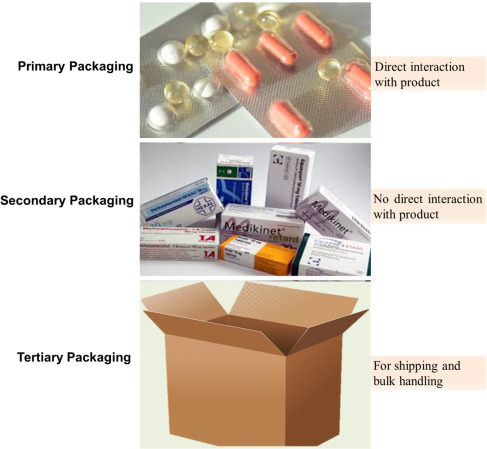 9
Choice of Packaging material will  depend on
10
Type of Glass
Moderate hydrolytic resistance, Used for Non aq. Liq. or powders
Soda glass Non parenteral Usage
High hydrolytic resistance
 used for injectables
11
Lecture 2 Unit III
12
Plastics
Definition
Types of Plastics
Group of substances, from natural/ synthetic origin, consist of mainly polymers of high molecular weight, molded into shape or desired form by heat & pressure
13
14
TAMPER RESISTANT PACKAGING
Film wrappers- cellophane, polypropylene, thermoplastic
Blister package- heat softened sheet of thermoplastic resin, PVC, Polyethylene combinations, polystyrene,  PP
Strip package- Paper, PE, Foil, PVC
Bubble package or wrap- transparent plastic, for protection
Shrink seals: PVC
Paper
Plastic pouches
Bottle seals- Two sheets of glassine paper (resist air, water, grease, used for separation)
Tape seals- High density light wt. paper with poor tear strength
Breakable caps- Aluminum shells, breaks when cap is screwed
Sealed tubes
Aerosol containers
15
Quality control Testing & Standards
16
CHEMICAL TESTING OF GLASS CONTAINERS
Average overflow volume is determined
121°C autoclaving
60 min
Combined liquids
50ml Liq. +M red
Titrate 0.01M HCl, Blank with D.H2O. Take difference
For containers exposed with SO2,  
For surface alkali neutralization
To increase Resistance of glass 
Test Done To determine if alkali leached from surface is with in limits
Done by Acid base Titration
Measures transmission with reference to air at 290nm to 450nm, 
For non colored containers : not more than 10%
Colored containers: As per the standard
Absorbance of test solution not more than absorbance obtained by 0.1 ml Arsenic standard solution 10ppm instead of 0.1 ppm for test solution
Alkali components from glass containers like oxide of K, Na, Ca, Al etc. gets leached into purified water
17
Powdered Glass Test (PGT): Leaching of Alkali from glass
18
RESULTS                 Glass Types                              Test Limits                                                                               (ml of 0.02N H2SO4)
19
HYDROLYTIC RESISTANCE
This determines average overflow volume

Number of Glass containers to be used for Hydrolytic Resistance
20
HYDROLYTIC RESISTANCE PROCEDURE
21
Other Tests for Glass containers
22
Metal Container test for eye ointment
23
Metal Particle score
24
Plastic container  test for non injectable preparations
Leakage Test: 10 containers filled with water, kept inverted at RT for 24 Hrs. No sign of leakage from any containers
Collapsibility Test: At the required rate of flow & ambient Temp., container should yield at least 90% of its contents by collapsing inward during use
Clarity Test: Unlabelled, non labelled, unmarked portion is selected. Portions are cut into strips with area of ˂ 20 sq.cm, Strips washed with DW , draining water. Strips with total area 1250 sq cm, in flask + 250ml DW, cover, Autoclave at121 C for 30 min. Blank Determination on DW in flask. Cool flask, extract examined. Should be Free from turbidly
Non Volatile Residue Test: 100 ml extract of above CT, evaporated & dried to constant weight at 105C. Residue : not more than 12.5mg
25
Plastic containers for injectable preparations
Leakage Test
10 containers
Collapsibility Test
Transparency Test 
16 fold dilution of standard suspension 
Std. susp. : 1g hydrazine sulphate +DW to produce 100ml, 
25 ml of this + 25 ml 10% w/v solution of hexamine 
15 ml of above diluted to 1000ml with DW (std susp.)
Fill 5 empty containers with susp. Cloudiness of each is compared with DW. If cloudiness matches with DW sample pasess
Water vapour permeability Test
5 containers filled with  a nominal volume of water, sealed, weighed, allowed to stand for 14 days at 60±5% RH & 20-25°C. After 14 days containers are reweighed . Loss in weight should not be more than 0.2%
26
Rubber Closure for containers for injectable preparations
27
Sterilization Test
Sample closures should not soften/tacky, should be without any visual change after sterilization
Fragmentation Test
Done for closures intended for piercing by Hypodermic needle
Close the vials with rubber closure, inj. 1ml water, remove 1 ml of air. 
Repeat for 4 times for each closure, piercing done at different sites 
No. of fragments visible are counted which is not more than 10
Self sealability (done for multi dose container closures)

10 vials, filled with water, close the vials with rubber closures, pierce each with hypodermic needle, immerse the vials upright in 01.% w/v methylene blue sol. Reduce ext. pressure by 27 kPa for 10 min. Restore the atm. Pressure, leave vials for 30 min. in sol. Rinse vials from outside, 
No traces of colored solu. Inside  - Passes
28
pH of aqueous extract
Sol. A 20ml + 0.1 ml Bromo thymol blue
Not more than 0.8 ml of 0.01M HCl or 0.3 ml of 0.01M NaOH is required to change color of solution to yellow or blue resp.
Heavy Metals
20ml Solution A
Complies with Limit Test as per I.P.
Residue on Evaporation
50 ml of solution A evaporated to dryness on water bath & dried at 105°C
Residue weighs not more than 4 mg
29
SECONDARY PACKAGING MATERIALS
Paper & board should pass following
Test carried at Temp. 23°C±1°C, RH: 50%± 2%
Moisture content		Folding endurance 
Air permeability			Tensile strength 
Stiffness				Burst resistance
Density 				Grammage (g/m2)
Tear Strength			Puncture Resistance
Creasibility 			Cobb Test (g/m2)
30
Test for Paper & boards
31
Test for Paper & boards
32
QC TEST FOR CARTONS
Compression: To asses the strength of upright package to ensure the degree of protection it will provide
Joint Shear Test: For testing the glued lap seam on the side of a carton for strength of adhesive using a tensile testing machine. To ensure that correct adhesive has been used to glue the cardboard
Crease Stiffness: Crease recovery test. Testing a piece of carton by folding it at 90°. When force is removed the folds try to recover the original positions
Carton Opening Force: Used to hold flat carton as delivered by its creases between thumb & first finger press. It should open without any much force
Coefficient of Friction: Static & kinetic coefficients are determined by sliding specimen over itself under specific test conditions
33
REFERENCES
1. B.P. Nagori, Ajay Gaur, Renu Solanki, Vipin Mathur, Pharmaceutical Quality Assurance, Scientific Publishers, Delhi, 2018. 
2. Swarnali Das Paul, Gunjan Jeswani, Concise course in Pharmaceutical Quality Assurance, S. Vikas and company, Punjab. 2019.
3. Jasuja S, Kataria MK, Quality control testing of packaging materials, Pharmatutor, Ref. I.D. 
4. Zadbuke N, Shahi S, Gulecha B, Padalkar A, Thube M. Recent trends and future of pharmaceutical packaging technology. J Pharm Bioallied Sci. 2013;5(2):98‐110. doi:10.4103/0975-7406.111820
5. www.google.com
34